স্বাগতম
মোঃমুমিন
সহকারী শিক্ষক
মুজাদ্দেদিয়া নুরিয়া ইসলামিয়া দাখিল মাদ্রাসা
বাড়বাকুণ্ড,সীতাকুণ্ড,চট্টগ্রাম
মোবাইল নং ০১৮১৩৪০২২৫৭
আইডি নং ৫৯,ব্যাচ নং ১৯
টিকিউআই-২
ভেন্যু-টিচার্স ট্রেনিং কলেজ,চট্টগ্রাম।
বাংলাদেশ ও বিশ্বপরিচি
৮ম শ্রেণি
সময়ঃ ৫০মিনিট
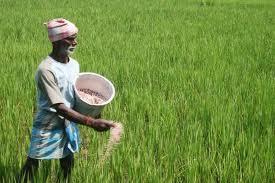 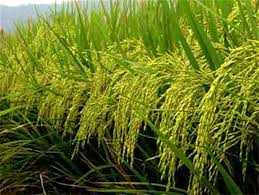 কৃষক
ধান
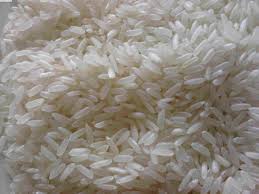 চাউল
উৎপাদন
অধ্যায়-৪র্থ
পৃষ্ঠা - ২২১
শিখনফল
এ পাঠ শেষে শিক্ষার্থীরা—
১।উৎপাদন কী বলতে পারবে;
২।উৎপাদনের উপাদান কয়টি ও কি কি বলতে পারবে;
৩।উৎপাদনের উপাদানগুলুর ব্যাক্ষ্যা দিতে পারবে।
ভূমি
উৎপাদন
সংগঠন
শ্রম
মূলধন
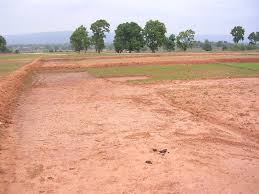 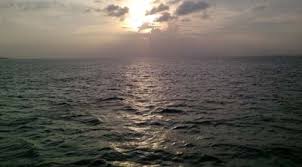 ভূ-পৃষ্ঠ
নদী
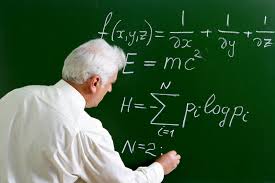 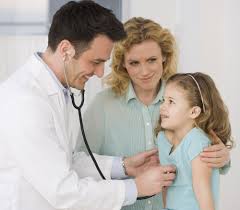 শিক্ষক
ডাক্তার
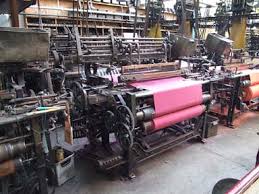 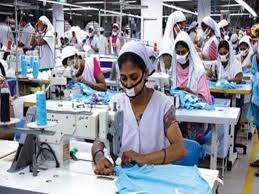 যন্ত্রপাতি
কলকারখানা
দলীয় কাজ
সঃ
কাজ-১।ধান উৎপাদনে ব্যবহৃত গুরুত্বপুর্ণ উৎপাদনটি ব্যাখ্যা কর।
কাজ-২।উৎপাদনের গুরুত্ব বর্ননা কর।
উত্তরবলি
১।ভূমি বলতে কী বুঝ ?
২।উপযোগ শব্দের অর্থ কি?
৩।শ্রম বলতে কী বুঝ কী ?
৪।উৎপাদনের কোন উপাদানটি বেশি গুরু্ত্বপুর্ণ?
বাড়িরকাজ
দেশের অর্থনীতিতে উৎপাদনের গুরুত্ব খুব বেশি?এর স্বপক্ষে তুমার মতামত দাও।
ধন্যবাদ